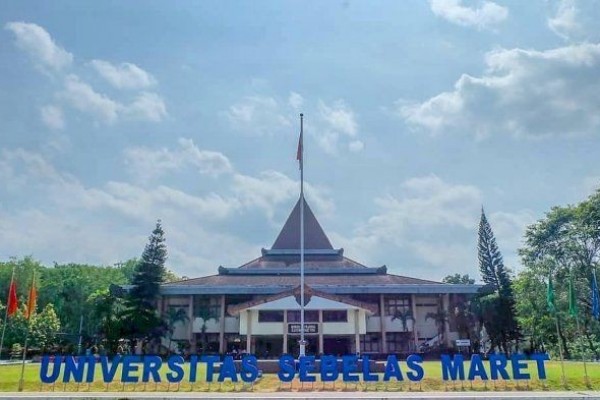 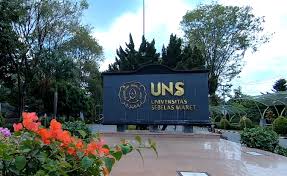 PANDUAN PELAKSANAAN MERDEKA BELAJAR-KAMPUS  MERDEKA
TM
UNIVERSITAS SEBELAS MARET2020
TIM PENYUSUN
1. Prof. Sarwiji Suwandi, MPd
2. Prof. Dr. Okid Parama Astirin, M.S
3. Prof. Dr. Slamet Subiyantoro, MPd
4. Prof. Dr. Pujiyono, S.H., M.H.
5.Prof. Eng. Syamsul Hadi, ST., MT
6.Yudho Taruno Muryanto SH M.Hum
7. Dr. Tri Murwaningsih, MSi
8. Dody Ariawan, S.T., M.T., Ph.D
9. Dr. Izza Mafruhah, S.E., M.Si
10. Dr. Ir. Kusnandar, M.Si.
11. Dr. Selfi Handayani, dr., M.Kes
12. Dr. Rony Syaifullah, S.Pd., M.Pd
13. Susantiningrum, S.Pd., S.E., M.A.B)
14. Dr. Anjar Sri Ciptorukmi  N. SH. MH
15. Budi Legowo, SSi MSi
16. Dr. Veronika Ika Budiastuti, dr.,M.Pd.
17. Dr. Memet Sudaryanto MPd
18. Dr. Sasmini, SH. LL.M
19. Artono Dwijo Sutomo SSi.MSi
LATAR BELAKANG
KAMPUS MERDEKA
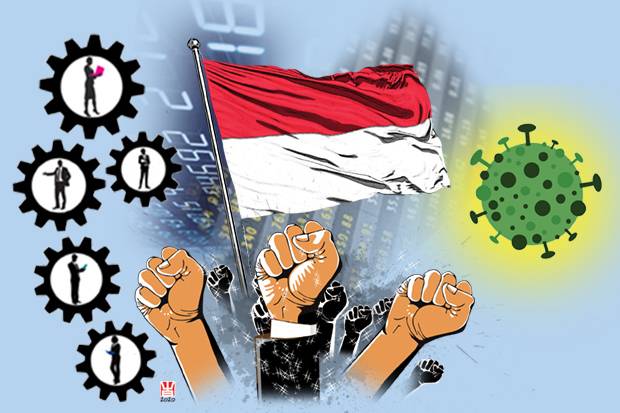 PROGRAM RE-AKREDITASI YANG YANG BERSIFAT OTOMATIS UNTUK SELURUH PERINGKAT DAN BERSIFAT SUKARELA BAGI PERGURUAN TINGGI DAN PRODI YANG SUDAH SAIP NAIK PERINGKAT
PENDIRIAN PROGRAM STUDI BARU BAGI PTN DAN PTS DENGAN AKREDITASI A DAN B
02
01
KEBEBASAN BAGI PTN BADAN LAYANAN UMUM (BLU) DAN PTN SATUAN KERJA (SATKER) UNTUK MENJADI PTN BADAN HUKUM (PTN BH)
HAK MENGAMBIL MATA KULIAH DI LUAR PROGRAM STUDI DAN PERUBAHAN DEFINISI SATUAN KREDIT SEMESTER (SKS)
03
04
MERDEKA BELAJAR
HAK BELAJAR DI LUAR PROGRAM STUDI DIDASARI ATAS PERTIMBANGAN SITUASI SAAT INI DIMANA; MAHASISWA TIDAK MEMILIKI FLEKSIBILITAS UNTUK MENGAMBIL KELAS DI LUAR PRODI DAN KAMPUSNYA SENDIRI, BOBOT SKS UNTUK KEGIATAN PEMBELAJARN DI LUAR KELAS SANGAT KECIL DAN TIDAK ADIL BAGI MAHASISWA
MERDEKA
BELAJAR
DAPAT MENGAMBIL SKS DILUAR PERGURUAN TINGGI SEBANYAK 2 SEMESTER (SETARA 40 SKS) SERTA DAPAT MENGAMBIL SKS DI PRODI YANG BERBEDA DI PERGURUAN TINGGI YANG SAMA SEBANYAK 1 SEMSTER (SETARA DENGAN 20 SKS)
SATUAN KREDIT SEMESTER   SELANJUTNYA DIDEFINSIKAN SEBAGAI JAM KEGIATAN, BUKAN LAGI JAM BELAJAR
DI UNS MERDEKA BELAJAR DIMULAI PADA SEMESTER 5
LANDASAN HUKUM
TUJUAN HAK BELAJAR TIGA SEMESTER DI LUAR PROGRAM STUDI
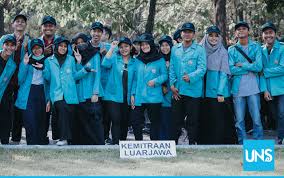 MENYIAPKAN  LULUSAN SEBAGAI PEMIMPIN  MASA DEPAN BANGSA YANG UNGGUL DAN BERKEPRIBADIAN.
UNTUK MENINGKATKAN  KOMPETENSI LULUSAN, BAIK SOFT SKILLS MAUPUN HARD SKILLS, AGAR LEBIH SIAP DAN RELEVAN DENGAN KEBUTUHAN  ZAMAN
PROGRAM-PROGRAM EXPERIENTIAL LEARNING DENGAN JALUR YANG FLEKSIBEL DIHARAPKAN AKAN DAPAT MEMFASILITASI MAHASISWA MENGEMBANGKAN POTENSINYA SESUAI DENGAN PASSION DAN BAKATNYA
MEKANISME UMUM
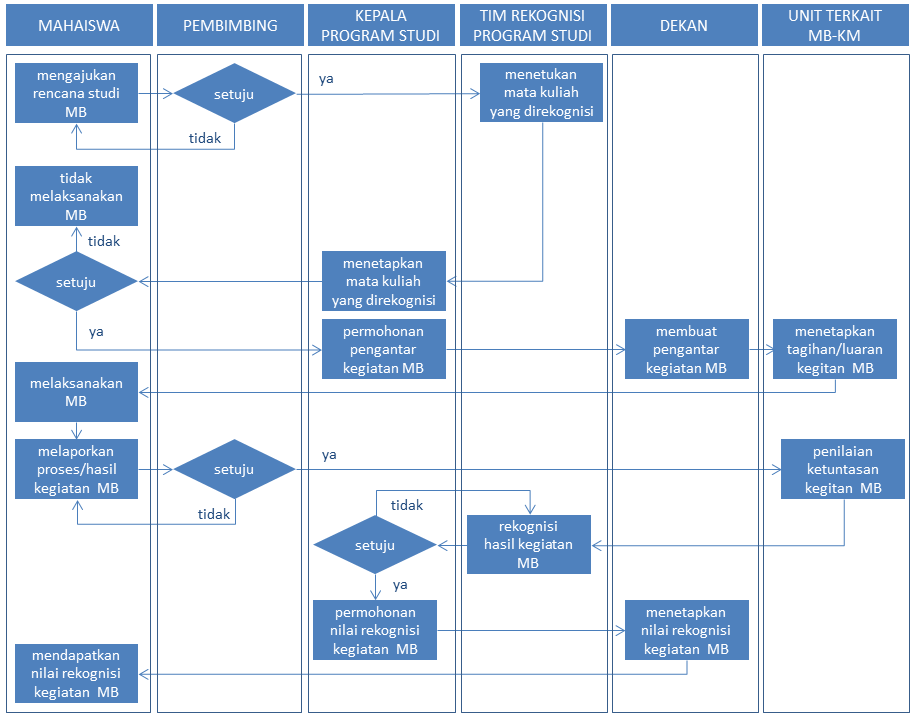 TAHAP 2
Pembekalan
TAHAP 4
Rekognisi
TAHAP 5
FINALISASI
TAHAP 3
Keg. MB.
TAHAP 1
Konstultasi
REKOGNISI
Tim Rekognisi
Tim Rekognisi
Tim Rekognisi
Mahasiswa
Mahasiswa
Mengumumkan hasil rekognisi sementara
Merekognisi MK
Besaran SKS
Skor Hasil MB
Dosen Pembimbing AKademik
Sosialisasi
Ketentuan
Menyelesaikan Tagihan
Menyelesaikan laporan
Mahasiswa
Penyanggahan
Tim. 
Rekognisi
Tim Rekognisi
Remidi
Revisi dokumen
Program Studi
Finalisasi Hasil Akhir Rekognisi
PENJAMINAN MUTU MERDEKA BELAJAR
1.Penjaminan mutu internal dilakukan melalui pemantauan dan evaluasi serta audit secara periodik dan berkelanjutan dilakukan oleh program studi/UPPS/Fakultas dan atau Lembaga Pengembangan dan Penjaminan Mutu Pendidikan (LPPMP).
2.Kebijakan, manual, standar, dan formulir untuk Program Merdeka Belajar untuk Program Merdeka Belajar-Kampus Merdeka mengacu pada sistem penjaminan mutu yang telah berlaku di perguruan tinggi
3.Untuk menjamin mutu program tersebut maka pelaksanaan monitoring, evaluasi, dan audit mutu dilakukan mulai dari tahap persiapan, pelaksanaan, dan penilaian
4.Mahasiswa, stakeholder, dan user memberikan umpan balik kegiatan merdeka belajar yang dilaksanakan di luar program studi agar institusi dapat mengembangkan program berikutnya
BENTUK-BENTUK MERDEKA BELAJAR
DI UNIVERSITAS SEBELAS MARET
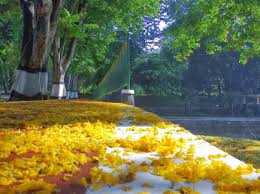 SECARA UMUM:
ISI MASING-MASING BENTUK PANDUAN MERDEKA BELAJAR
PERTUKARAN MAHASISWA
TANTANGAN PENYELENGGARAAN PENDIDIKAN BERASAL DARI LUAR (EKSTERNAL) DAN TANTANGAN DARI DALAM (INTERNAL)
JENIS-JENIS PERTUKARAN MAHASISWA
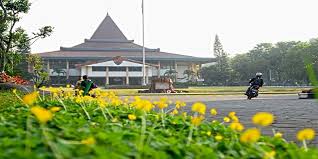 PERSYARATAN MAHASISWA DAN DOSEN PEMBIMBING
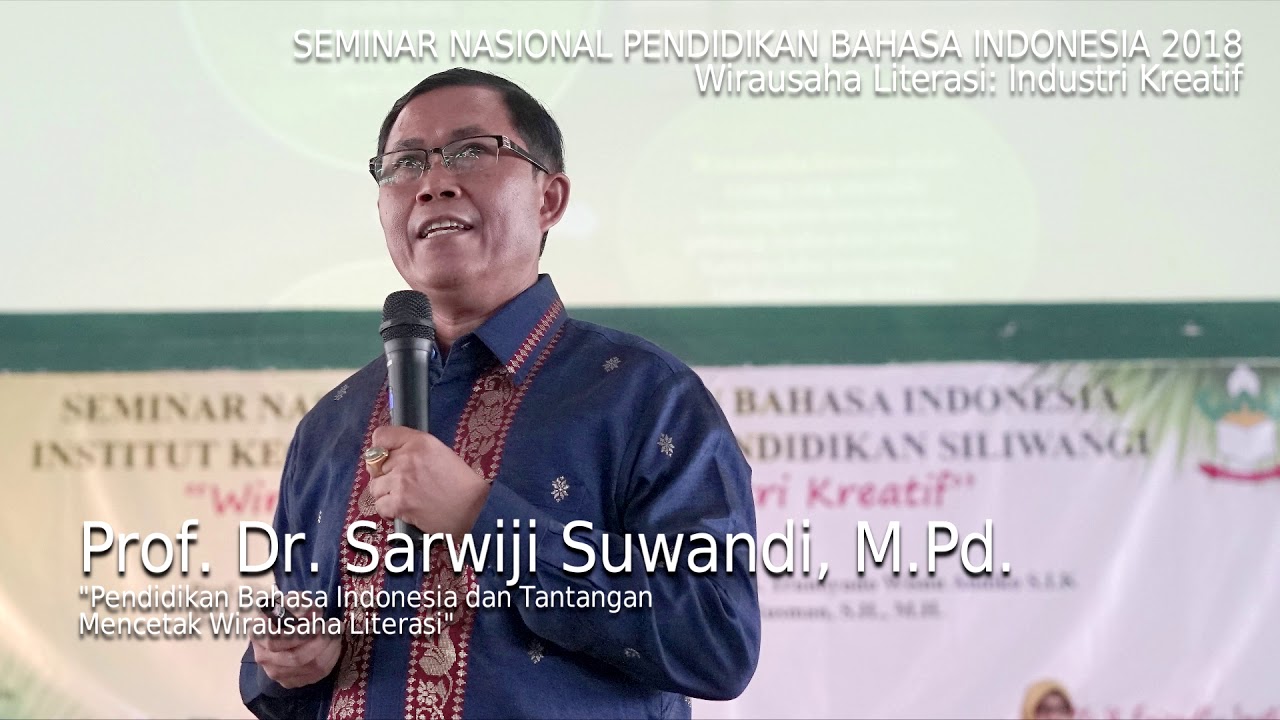 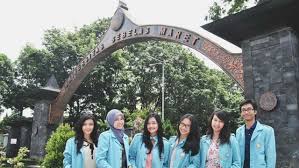 Option
Text Here
Add Text
MAGANG/PRAKTIK KERJA
TUNTUTAN PERUBAHAN KEBUTUHAN DUNIA USAHA    
    	DAN MEWUJUDKAN LINK AND MATCH ANTARA DUNIA
	INDUSTRI DAN PERGURUAN SERTA MENGANTISIPASI MASA DEPAN YANG BERUBAH DENGAN CEPAT 
PROGRAM MAGANG DIHARAPKAN DAPAT MEMBERIKAN PENGALAMAN KONTEKSTUAL LAPANGAN YANG AKAN MENINGKATKAN KOMPETENSI MAHASISWA SECARA UTUH, SIAP KERJA, ATAU MENCIPTAKAN LAPANGAN KERJA BARU
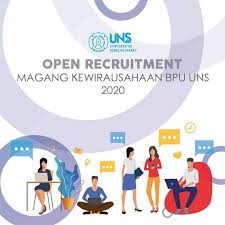 TUJUAN
MEMBERIKAN PEMBELAJARAN YANG CUKUP KEPADA MAHASISWA DAN MEMBERI PENGALAMAN LANGSUNG DI TEMPAT KERJA (EXPERIENTIAL LEARNING)
MENINGKATKAN HARD SKILLS (KETERAMPILAN, COMPLEX PROBLEM SOLVING, ANALYTICAL SKILLS, DSB), MAUPUN SOFT SKILLS (ETIKA PROFESI/KERJA, KOMUNIKASI, KERJA SAMA, DSB) MAHASISWA MELALUI PRAKTIK KERJA 
MEMBANTU MITRA INDUSTRI UNTUK MENDAPATKAN TALENTA YANG DIBUTUHKAN SEBAGAI TINDAK LANJUT ATAS MAGANG. MISALNYA, PROSES RECRUITMENT SECARA LANGSUNG
MENGURANGI BIAYA RECRUITMENT DAN TRAINING AWAL/ INDUKSI YANG DILAKUKAN OLEH MITRA INDUSTRI
MAHASISWA YANG SUDAH MENGENAL TEMPAT KERJA TERSEBUT AKAN LEBIH BERKOMPETEN DALAM MEMASUKI DUNIA KERJA DAN KARIR 
MELALUI KEGIATAN INI, PERMASALAHAN INDUSTRI AKAN MENGALIR KE PERGURUAN TINGGI SEHINGGA MENG-UPDATE BAHAN AJAR DAN PEMBELAJARAN DOSEN SERTA TOPIK-TOPIK RISET DI PERGURUAN TINGGI AKAN MAKIN RELEVAN
MAGANG DI DUNIA INDUSTRY
KEGIATAN MAGANG INDUSTRI TERSELENGGARA ATAS KERJA SAMA DENGAN MITRA KERJA/INDUSTRI DALAM KURUN WAKTU TERTENTU
MAGANG DI INSTANSI KEPEMERINTAHAN DAN NONKEPEMERINTAHAN
MAGANG DI INSTANSI KEPEMERINTAHAN DAN NONKEPEMERINTAHAN DI LUAR SEKTOR INDUSTRI MERUPAKAN BENTUK PENGENALAN LAYANAN PUBLIK KEPADA MAHASISWA DALAM MENGHADAPI DUNIA KERJA
BENTUK KEGIATAN MAGANG
ASISTENSI  MENGAJAR DI SATUAN PENDIDIKAN
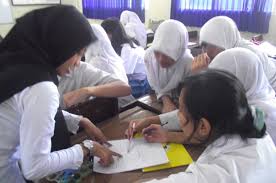 ASISTENSI MENGAJAR DI SATUAN PENDIDIKAN MERUPAKAN PROGRAM/KEGIATAN ASISTENSI YANG MEMBERSAMAI GURU PAMONG DI SEKOLAH SEBAGAI PENDAMPING PEMBELAJARAN.
MAHASISWA DIHARAPKAN MEMPEROLEH PENGALAMAN LANGSUNG DALAM BERINTERAKSI DI SEKOLAH BERSAMA GURU PAMONG, SEKOLAH, SISWA, DAN SISTEM KURIKULUM YANG DIKEMBANGKAN DI SEKOLAH TERSEBUT. 
MAHASISWA AKAN MEMPEROLEH INFORMASI AUTENTIK DAN KONTEKSTUAL SEHINGGA MENINNGKATKAN KOMPETENSI PAEDAGOGIK, PROFESEIONAL, PRIBADI, DAN SOSIAL.
TUJUAN
MEMBERIKAN KESEMPATAN BAGI MAHASISWA YANG MEMILIKI MINAT DALAM BIDANG PENDIDIKAN UNTUK TURUT SERTA MENGAJARKAN DAN MEMPERDALAM ILMUNYA DENGAN CARA MENJADI GURU DI SATUAN PENDIDIKAN FORMAL MAUPUN NONFORMAL
MENINGKATKAN KEMAMPUAN MAHASISWA DALAM KEGIATAN ASISTENSI MENGAJAR PADA SATUAN PENDIDIKAN DALAM ARTI LUAS SESUAI DENGAN KEAHLIAN DAN KEMAMPUAN
MEMBERIKAN PEMERATAAN KUALITAS PENDIDIKAN DAN RELEVANSI PENDIDIKAN PADA TINGKAT DASAR DAN MENENGAH DENGAN PENDIDIKAN PERGURUAN TINGGI YANG TERSEBAR DI INDONESIA BAIK DI WILAYAH PELOSOK PEDESAAN MAUPUN DI SEKITAR KOTA
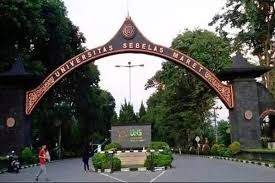 KEGIATAN ASISTENSI MENGAJAR DI SATUAN PENDIDIKAN
PERENCANAAN PEMBELAJARAN (MENELAAH KURIKULUM, SILABUS DAN RENCANA PELAKSANAAN PEMBELAJARAN).
PELAKSANAAN PEMBELAJARAN MENGGUNAKAN STRATEGI DAN MEDIA PEMBELAJARAN INOVATIF.
MENELAAH DAN MEMBUAT EVALUASI PEMBELAJARAN.
MELAKSANAKAN PEMBELAJARAN MIKRO.
MELAKSANAKAN PRAKTIK MENGAJAR TERBIMBING.
PENELITIAN DI BIDANG PENDIDIKAN SEPERTI PENELITIAN TINDAKAN KELAS.
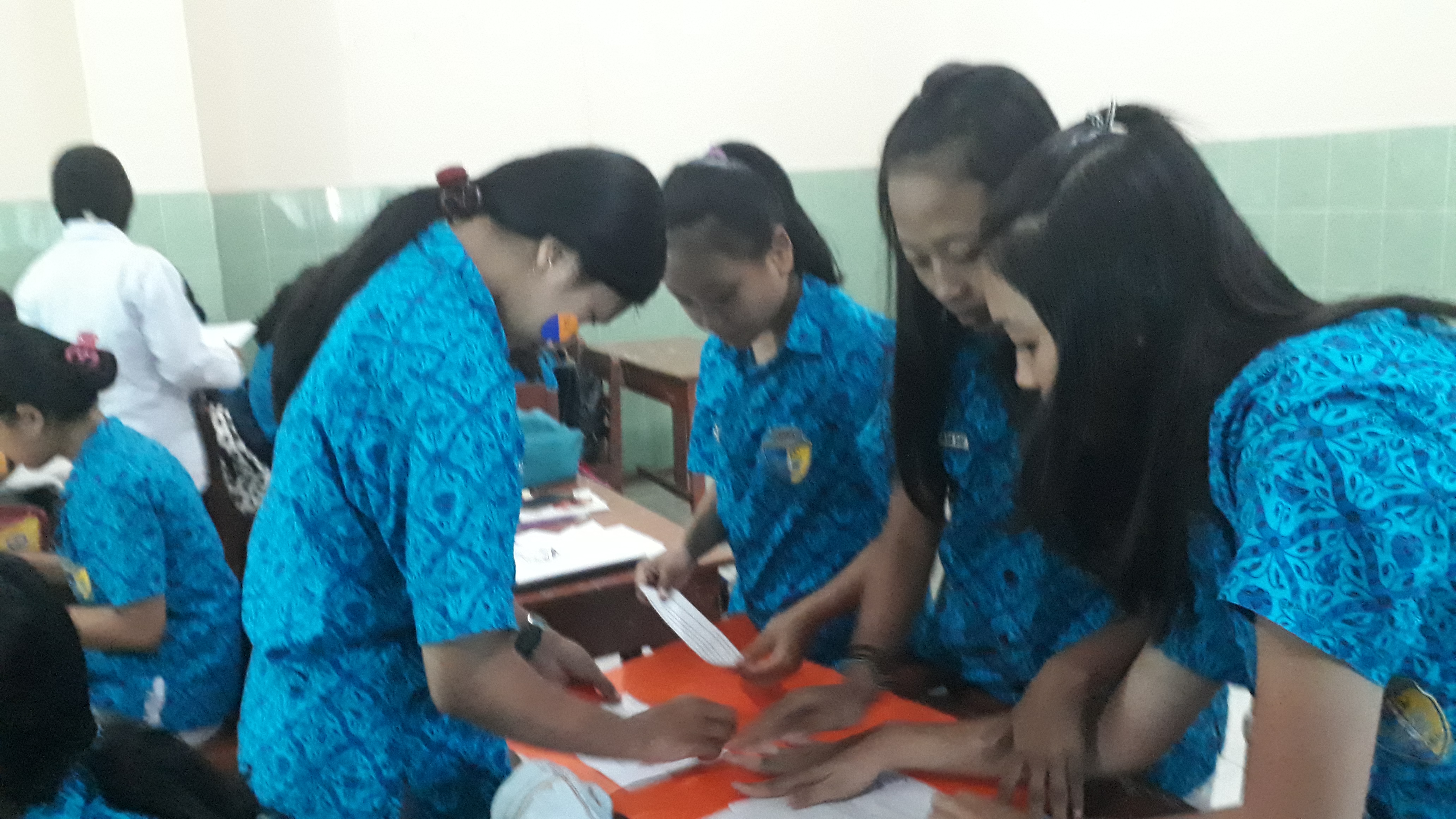 PERSYARATAN/ENTRY BEHAVIOUR :
ILMU PENDIDIKAN 
2 SKS
PERKEMBANGAN PESERTA DIDIK 2 SKS
MAHASISWA SUDAH MENEMPUH MATA KULIAH PENCIRI FAKULTAS KEGURUAN DAN ILMU PENDIDIKAN FKIP, YANG TERDIRI ATAS:
BIMBINGAN KONSELING 2 SKS
PENDIDIKAN INKLUSI 2 SKS
PENGELOLAAN KELAS DIGITAL 2 SKS
CONTOH:Penyetaraan bobot asistensi mengajar selama enam bulan/ satu semester didasarkan pada pola struktur capaian kompetensi yang sederajad dengan isi pada komponen- komponen dengan jumlah bobot setingkat 20 SKS. Susunan bobot dan rincian kompetensinya sebagai berikut:
MEMBANGUN DESA/ KULIAH KERJA NYATA TEMATIK
MEMBANGUN DESA /KULIAH KERJA NYATA TEMATIKADALAH SUATU KEGIATAN INTRAKURIKULER YANG MEMADUKAN PELAKSANAAN TRI DHARMA PERGURUAN TINGGI UNTUK MEMBERIKAN BEKAL KEPADA MAHASISWA BERUPA PENGALAMAN BELAJAR DAN PEMBERDAYAAN MASYARAKAT
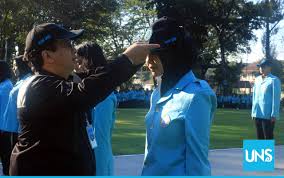 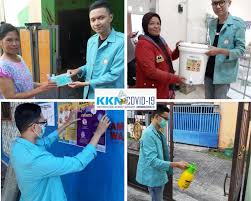 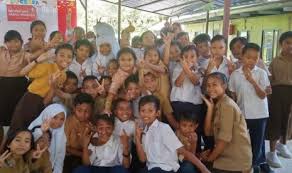 TUJUAN
MEMBEKALI MAHASISWA KEMAMPUAN PENDEKATAN MASYARAKAT DAN MEMBENTUK SIKAP SERTA PERILAKU UNTUK SENANTIASA PEKA TERHADAP PERSOALAN YANG DIHADAPI MASYARAKAT.
MEMBERI PENGALAMAN BELAJAR MAHASISWA DALAM KEHIDUPAN MASYARAKAT.
MENDEWASAKAN KEPRIBADIAN DAN MEMPERLUAS WAWASAN MAHASISWA.
MEMBERDAYAKAN MASYARAKAT MELALUI BERBAGAI ASPEK PEMBANGUNAN SEBAGAI UPAYA MENCAPAI KESEJAHTERAAN.
KEHADIRAN MAHASISWA SELAMA 6 – 12 BULAN DAPAT MEMBERIKAN KESEMPATANKEPADA MAHASISWA UNTUK MEMANFAATKAN ILMU PENGETAHUAN, TEKNOLOGI,DAN KETERAMPILAN YANG DIMILIKINYA BEKERJASAMA DENGAN BANYAK PEMANGKUKEPENTINGAN DI LAPANGAN.
MEMBANTU PERCEPATAN PEMBANGUNAN DI WILAYAH PEDESAAN BERSAMA DENGANKEMENTERIAN DESA PDTT.
BENTUK KEGIATAN MEMBANGUN DESA/ KKN TEMATIK
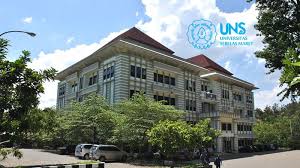 KARAKTERISTIK DESAIN MODEL KKN TEMATIK BERBASIS LOKASI
KARAKTERISTIK DESAIN MODEL KKN TEMATIK BERBASIS KEMITRAAN
KARAKTERISTIK DESAIN MODEL KKN TEMATIK MEMBANGUN DESA (KKN-TMD)
Text Here
PROYEK KEMANUSIAAN
PROYEK KEMANUSIAAN MERUPAKAN BENTUK AKTIVITAS KONKRET YANG DIHARAPKAN MAMPU MEMACU KREATIVITAS MAHASISWA UNTUK MEMBERI MANFAAT PADA MASYARAKAT SEKITAR
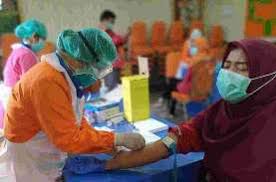 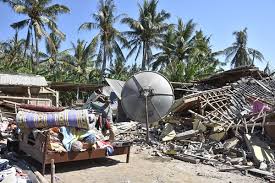 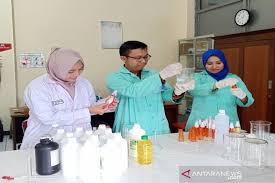 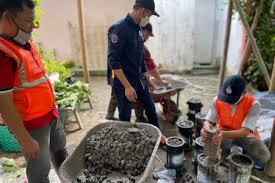 TUJUAN
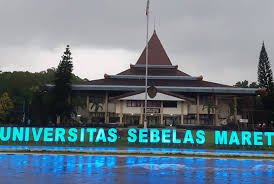 MENYIAPKAN MAHASISWA UNGGUL YANG MENJUNJUNG TINGGI NILAI KEMANUSIAAN DALAM MENJALANKAN TUGAS BERDASARKAN AGAMA, MORAL, DAN ETIKA
MELATIH MAHASISWA MEMILIKI KEPEKAAN SOSIAL UNTUK MENGGALI DAN MENYELAMI PERMASALAHAN YANG ADA SERTA TURUT MEMBERIKAN SOLUSI SESUAI DENGAN MINAT DAN KEAHLIANNYA MASING-MASING
KEGIATAN KEWIRAUSAHAAN
KEGIATAN WIRAUSAHA MERDEKA BELAJAR DIHARAPKAN DAPAT MEMBERIKAN PENGALAMAN KONTEKSTUAL DAN MENINGKATKAN KOMPETENSI MAHASISWA SECARA UTUH UNTUK MERENCANAKAN, MEMULAI, MENGELOLA, DAN MENGEVALUASI KEGIATAN USAHANYA YANG BERBASIS PADA ILMU PENGETAHUAN, TEKNOLOGI, DAN SENI SEHINGGA DAPAT MEWUJUDKAN KEMANDIRIAN BANGSA MELALUI PENCIPTAAN LAPANGAN KERJA BARU DAN PEMBERDAYAAN UKM
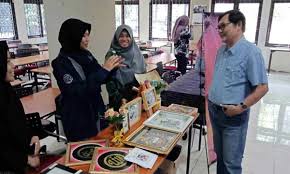 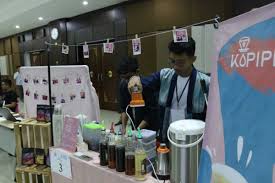 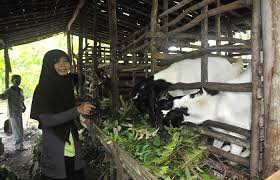 TUJUAN
BENTUK KEGIATAN KEWIRAUSAHAAN
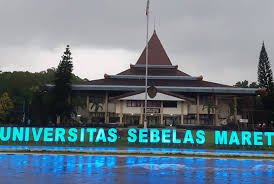 IN CLASS
OUT CLASS
STUDI/PROYEK INDEPENDEN
PROYEK INDEPENDEN MEMANTIK KREATIVITAS DAN IDE INOVATIF MAHASISWA UNTUK MEMPRAKTIKKAN KEILMUAN SECARA TEORETIS MAUPUN PRAKTIS DI LAPANGAN. 
KEGIATAN PROYEK INDEPENDEN YANG KOMPREHENSIF DAPAT MEMBERI RUANG MAHASISWA MENINGKATKAN KEMAMPUAN UNTUK MELIHAT DAN MEMAHAMI PERMASALAHAN YANG DIHADAPI SECARA LANGSUNG OLEH MASYARAKAT, LINGKUNGAN, BANGSA DAN NEGARA
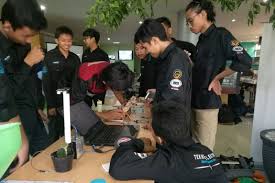 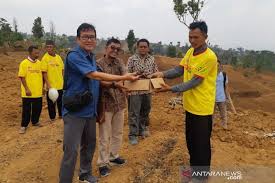 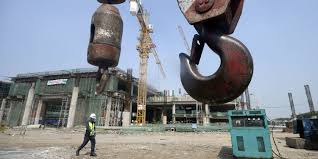 MEWUJUDKAN GAGASAN MAHASISWA DALAM MENGEMBANGKAN PRODUK INOVATIF YANG MENJADI GAGASANNYA
MENYELENGGARAKAN PENDIDIKAN BERBASIS RISET DAN PENGEMBANGAN (R&D)
MENINGKATKAN PRESTASI MAHASISWA DALAM AJANG NASIONAL DAN INTERNASIONAL
TUJUAN
CONTOH:
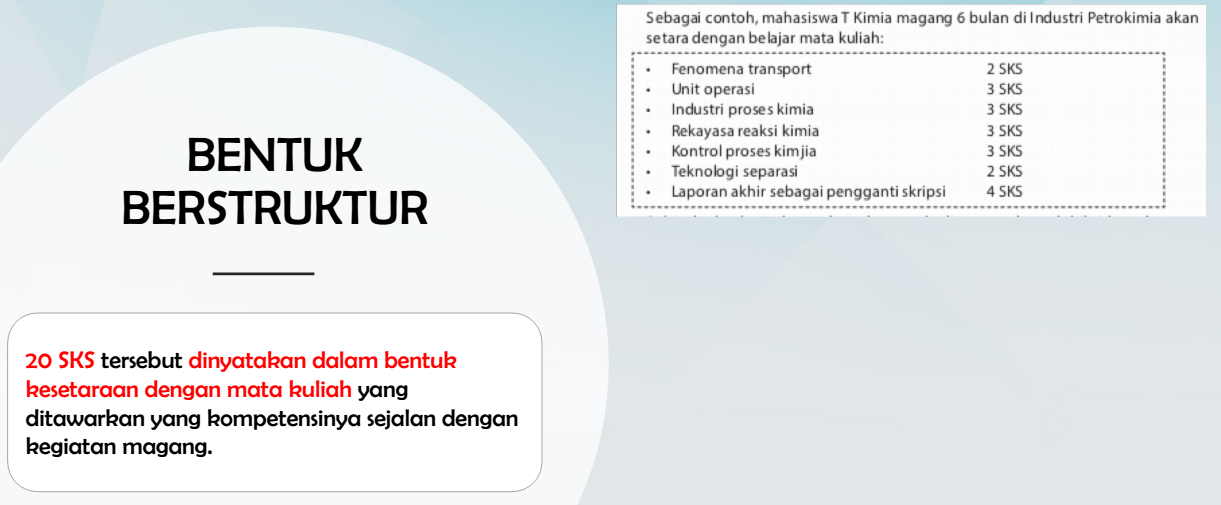 RISET/PENELITIAN
PROGRAM/KEGIATAN MERDEKA BELAJAR PENELITIAN MEMBERI MANFAAT BAGI MAHASISWA SECARA LANGSUNG DAPAT MENINGKATKAN KEMAMPUAN UNTUK MELIHAT DAN MEMAHAMI PERMASALAHAN YANG DIHADAPI SECARA LANGSUNG OLEH MASYARAKAT, LINGKUNGAN, BANGSA DAN NEGARA
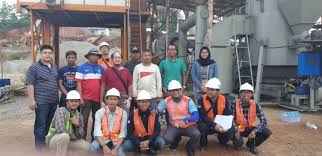 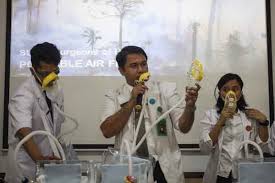 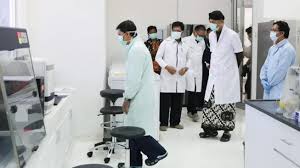 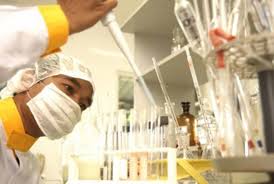 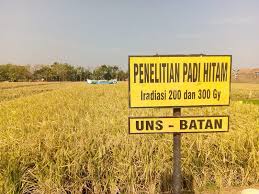 MEMBERI RUANG KOLABORASI RISET MAHASISWA DAN DOSEN MELALUI PENINGKATAN ATAS WACANA TERHADAP PENELITIAN DASAR SEBAGAI PENELITIAN YANG BERMANFAAT DALAM PENGEMBANGAN DASAR-DASAR TEORI YANG AKAN BERMANFAAT BAGI PENINGKATAN KUALITAS TEORI YANG TELAH ADA
MENYEDIAKAN RUANG DISKUSI UNTUK MEMAHAMKAN MAHASISWA TENTANG ALAT-ALAT ANALISIS DAN PEMANFAATANNYA YANG DIGUNAKAN UNTUK MENJAWAB PERMASALAHAN YANG DIHADAPI DALAM KEGIATAN PENELITIAN
.
TUJUAN
MEMBERI RUANG MAHASISWA UNTUK MENGAPLIKASIKAN PENELITIAN TERAPAN TENTANG PERMASALAHAN YANG ADA SAAT INI DAN BERMANFAAT UNTUK MENGATASI MASALAH YANG DIHADAPI, PENINGKATAN KESEJAHTERAAN MASYARAKAT, DAN BANGSA
MENYEDIAKAN RUANG DISKUSI UNTUK MEMAHAMKAN TENTANG TEORI-TEORI YANG DIGUNAKAN UNTUK MENGINTERPRETASIKAN PERMASALAHAN YANG TELAH DIJAWAB DENGAN ALAT ANALISIS.
BENTUK KEGIATAN PENELITIAN MAHASISWA
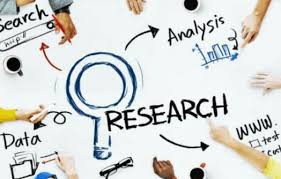 CONTOH
PELATIHAN MILITER/BELA NEGARA
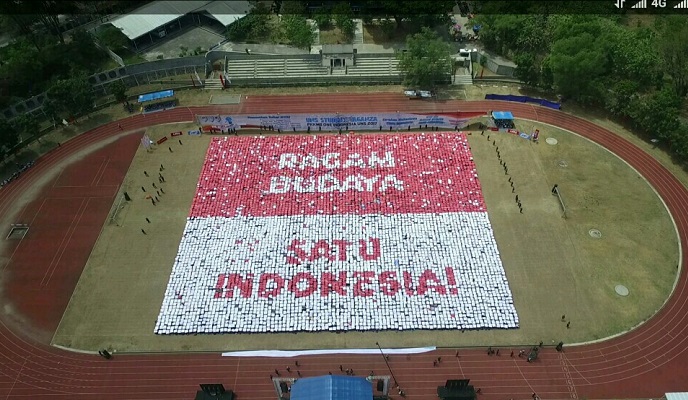 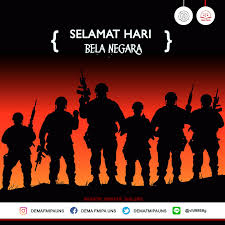 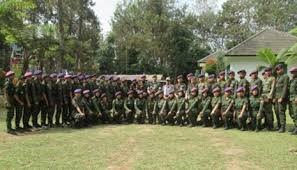 LATAR BELAKANG
KEGIATAN PELATIHAN MILITER ATAU BELA NEGARA BAGI MAHASISWA DIPERLUKAN UNTUK PEMBINAAN KARAKTER, PENGUATAN REVOLUSI MENTAL, DAN MEMPERSIAPKAN MAHASISWA DALAM MENGHADAPI BERBAGAI BENTUK ANCAMAN, SEPERTI; PENYALAHGUNAAN NARKOBA, FAHAM RADIKALISME, BENCANA ALAM, KONFLIK ANTARMAHASISWA, DAN PENYEBARAN PENYAKIT MENULAR.
DI DALAM PROSES PEMBELAAN BANGSA DAN NEGARA, ADA BEBERAPA HAL YANG MENJADI UNSUR PENTING DI ANTARANYA, (A) CINTA TANAH AIR, (B) KESADARAN BERBANGSA DAN BERNEGARA, (C) YAKIN AKAN PANCASILA SEBAGAI IDEOLOGI NEGARA, (D) RELA BERKORBAN UNTUK BANGSA DAN NEGARA, DAN (E) MEMILIKI KEMAMPUAN AWAL BELA NEGARA.
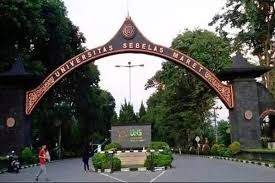 MENINGKATKAN SIKAP DAN JIWA KEPEMINPINAN, KEMANDIRIAN, SOLIDARITAS, SERTA PATRIOTISME.
MENUMBUHKAN RASA CINTA PADA TANAH AIR SERTA MEMILIKI AKTUALISASI ATAS KESADARAN BERBANGSA DAN BERNEGARA.
MENINGKATKAN KEDISPLINAN PRIBADI, KELOMPOK, DAN NASIONAL SEHINGGA MEMILIKI DAYA SAING KARAKTER DI KANCAH INTERNASIONAL.
MENUMBUHKAN DAN MENAMBAH WAWASAN KEBANGSAAN SERTA JIWA NASIONALISME TERHADAP ISU-ISU PEMECAH-BELAH BANGSA.
MENUMBUHKAN RASA RELA BERKORBAN UNTUK NUSA DAN BANGSA GUNA MENJUNJUNG NEGARA SEBAGAI TANAH AIR DI MATA DUNIA.
IKUT SERTA MEMPERTAHANKAN KELANGSUNGAN HIDUP BANGSA DAN NEGARA MELALUI AKTIVITAS POSITIF DI LINGKUNGAN BERMASYARAKAT.
MENJAGA IDENTITAS DAN INTEGRITAS BANGSA ATAU NEGARA.
MELATIH KECEPATAN, KETANGKASAN, KETEPATAN INDIVIDU DALAM MELAKSANAKAN KEGIATAN.
TUJUAN
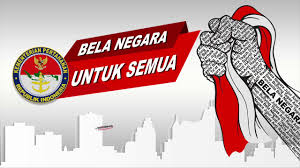 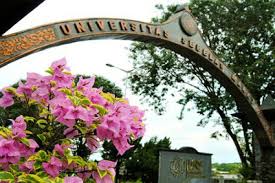 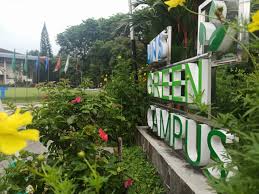 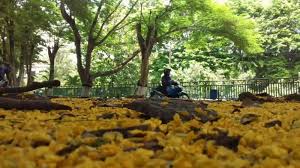 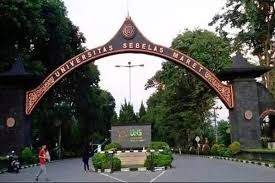 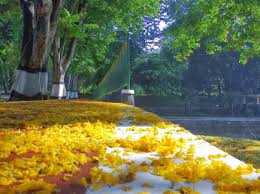 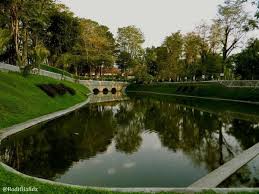 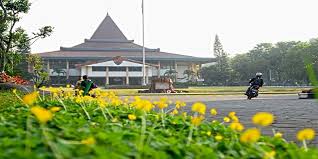 TERIMA KASIH
TRI MURWANINGSIH/PPSP-LPPMP-UNS